Истории успеха Участников Проекта «Сколково»Ноябрь 2013
Содержание
«Новас Ск» привлек $6 млн от канадской венчурной компаниеи TechnoVita echnologies Corp
 
«ВЭБ-Инновации» вложат 5 млн руб в проект «Спектралазера»
 
Исследование ОнкоМакс отмечено специальной наградой «FIRST PRIZE» на EMUC-2013

 Runa Capital и Almaz Capital инвестировали $10 млн в Acumatica

Компания iBuildApp объявила о выпуске набора готовых решений для бизнеса

«Т8» - самая высокотехнологичная компания РФ по версии Cnews

Зрители Silicon Valley Meets Russia проголосовали за Penxy

CDNvideo начинает поставки промышленной системы гарантированной доставки видеоконтента в Интернете для телеканалов – TVLight

«Карбоновая долина» объявила о старте бета-теста CloudBank

VisionLabs взяла первое место в конкурсе стартапов SAP Labs

Appercode получил 2,5 млн рублей от организаторов конкурса «Бизнес инновационных технологий»
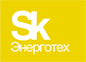 НОВАС Ск
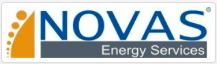 "Новас Ск" обрел соинвесторов в Канаде

Инвестиционный контракт был подписан между компанией
 "Новас Ск" и канадской венчурной компанией TechnoVita 
echnologies Corp. Объем финансирования проекта и сумма контракта составляют $6 млн.
О компании
Создание экологически чистой технологии повышения нефте и газоотдачи горизонтальных нефтяных и газовых (сланцевых) скважин методом плазменно-импульсного воздействия.
Суть инновации
Технология плазменно-импульсного воздействия является абсолютно экологически чистой, безопасной, она не наносит вреда цементной колонне и подземному оборудованию. В процессе работы генератора, погруженного в скважину, создается плотная плазма. Импульсы давления раскрывают природные и создают новые микротрещены, что повышает проницаемость коллектора. В результате значительно улучшаются фильтрационные свойства пласта, что приводит к повышению нефте- и газоотдачи. Суть ноу-хау состоит в использовании энергии плазмы для воздействия на продуктивные пласты.
Рынок
На сегодняшний день в мире насчитывается около 110 тыс. горизонтальных скважин, в т.ч. в России 6 тыс., в США более 70 тыс. По предварительным расчетам к 2015 году объем рынка для технологии плазменно-импульсного воздействия достигнет 960 000 000$
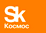 ООО "Спектралазер"
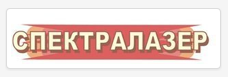 "ВЭБ-Инновации" вложат 5 млн руб в проект "Спектралазера”

"ВЭБ-Инновации" стали соинвестором второго этапа проекта, 
направленного на проведение серии испытаний лазерных 
модулей в составе модельных и маршевых камер сгорания ракетных двигателей, а также подготовку модулей к тестированию на выпускаемых промышленностью ракетных двигателей.
Суть инновации
Проект направлен на разработку, создание и вывод на международный рынок линейки лазерных систем и модулей зажигания для различных типов двигателей. На первом этапе - для сегмента жидкостных ракетных двигателей
Основные преимущества
Лазерные модули зажигания повышают эффективность работы ракетных и автомобильных двигателей. Они: легче, не дают электромагнитных помех, обеспечивают прицельное воспламенение, работают при низких температурах, обладают повышенным ресурсом

Уникальные лазерные диоды на фотонных кристаллах
2 заявки на патенты, протоколы с ведущими российскими ракетными КБ
Рынок, применение
Объем продаж в 2018 г. – 116,9 млн. рублей
Объем рынка систем лазерного зажигания в 2020 г. – более $1 млрд.
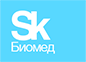 ОнкоМакс
Исследование ОнкоМакс отмечено специальной наградой
 «FIRST PRIZE» на EMUC-2013
За представленное исследование «FGF- и VEGF 
представитель «ОнкоМакс», получил специальную 
награду за лучшее исследование «FIRST PRIZE».
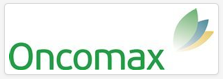 О компании
Основная деятельность «ОнкоМакса» направлена на разработку и выведение на российский рынок инновационных биофармацевтических препаратов для диагностики и лечения онкологических заболеваний. Первый препарат компании ОМ-RCA-01 предназначен для таргетной терапии рака почки и отмечен многими российскими и зарубежными наградами.
Основные преимущества
Существующие препараты для лечения почечно-клеточного рака не показывают достаточную эффективность. Кроме того они имеют неудобный способ приема, высокую стоимость и для увеличения эффективности применяются в сочетании с другими препаратами, что увеличивает токсичность терапии. Все ведущие эксперты в этой области сходятся во мнении, что наиболее перспективным подходом к лечению пациентов, страдающих раком почки, являются таргетные препараты, к которым относится и OM-RCA-01.
Рынок
Рынок препаратов для терапии почечно-клеточного рака на основных мировых рынках (США, Япония, страны ЕС) составляет около $950 млн. Емкость российского рынка около 5 млрд. рублей.
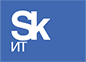 Акуматика
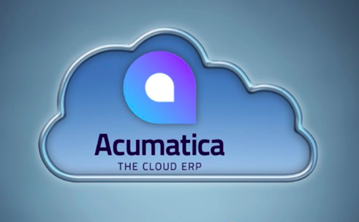 Runa Capital и Almaz Capital инвестировали $10 млн в Acumatica — поставщика облачных программ для управления предприятиями.

Спрос со стороны малого и среднего бизнеса на такие услуги постоянно растет, в 2012 году объем мирового рынка таких систем достиг $24,5 млрд.
О компании
Acumatica — разработчик облачных ERP-систем, основан в 2007 году. Спектр решений включает в себя продукты для управления финансами, сбытом, клиентской базой. Продукция Acumatica распространяется через реселлеров в США, Канаде, Великобритании, Африке, Индии, на Ближнем Востоке и в странах Юго-Восточной Азии. В Голландии и скандинавских странах решения от Acumatica продаются как часть Visma.net, в Австралии и Новой Зеландии — под брендом MYOB. Текущие финансовые показатели не раскрываются. Планируется, что выручка в 2014 году превысит $20 млн.
Рынок, перспективы
По данным Gartner, объем мирового рынка систем управления предприятием в 2012 году составил $24,5 млрд. При этом доля ERP-систем, чей бизнес заключается в предоставлении SaaS-услуг (SaaS — soft as a service, ПО как услуга), растет: в 2013 году их доля составит 12% рынка, а к 2017-му — уже 17%. О потенциале дальнейшего роста этого рынка свидетельствует также опрос Gartner мировых компаний, называвших в числе ключевых приоритетов IT-расходов на 2013 год внедрение ERP- и CRM-систем управления взаимоотношениями с клиентами.
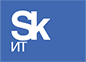 Хайвекс Технолоджи
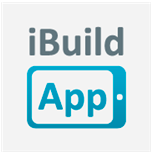 Компания iBuildApp объявила о выпуске набора готовых решений для бизнеса.
 
Решения представляют собой уже готовые мобильные приложения для iPhone и Android. Всё, что необходимо представителю бизнеса, - это загрузить свои логотипы и фирменную графику, задать название и указать свои контакты.
О компании
iBuildApp, Inc  – одна из ведущих компаний в индустрии разработки мобильных приложений. iBuildApp – это сервис, работающий в модели  SaaS; позволяет частным лицам, издательствам и компаниям по всему миру создавать, кастомизировать, и управлять собственными мобильными приложениями на базе  Phone/iPad/Android платформ.
Основные преимущества
Конструктор iBuildApp позволяет самостоятельно создавать мобильные приложения для смартфонов и планшетов. К услугам пользователей — широкий набор готовых решений и виджетов от сторонних разработчиков.
400 тыс. клиентов iBuildApp во всём мире уже создали более 100 тыс. кросс-платформенных приложений для iPhone, iPad и Android.
Рынок
Рынок мультимедийных публикаций для планшетов США вырастет на 300% в 2011 ($15.4Billion) году и 1000% к 2014 году ($58 миллиардов) – Gartner и Nielsen Media.
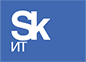 ООО "Научно-технический центр Т8" (ООО "Т8 НТЦ")
«Т8» - самая высокотехнологичная компания РФ по версии Cnews
 
Компания «Т8» стала лауреатом CNews AWARDS. Об этом было объявлено на прошедшем в Москве ежегодном мероприятии «CNews Forum 2013: Информационные технологии завтра».
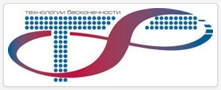 Суть инновации
Разработка и серийное производство систем волоконно-оптической связи со спектральным уплотнением (DWDM систем) нового поколения – для когерентной передачи данных со скоростью до 25Тбит/с.
Основные преимущества
Разрабатываемое компанией оборудование имеет лучшие в мире характеристики.
 Оборудование сертифицировано Минсвязи и доказало свое высокое качество.
 Уникальная лаборатория – более 200 приборов, позволяет предложить лучшие условия по обслуживанию ВОЛС в России.
Компания имеет опыт внедрения DWDM от Туркмении до Заполярья.
В 2012 году побит мировой рекорд: продемонстрирована передача 100Гб/с на 4000 км без компенсаторов дисперсии в 88-канальной DWDM системе.
Рынок
Суммарный трафик в России удваивается каждый год. Объем Российского рынка DWDMв 2012 г – 500 млн дол. Основные клиенты – Ростелеком, мобильные и ведомственные операторы связи.
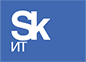 Колорпэн Рисерч
Зрители Silicon Valley Meets Russia проголосовали за Penxy

Стартап Penxy победил по результатам голосования на проходившей 30 октября в Digital October международной конференции Silicon Valley Meets Russia
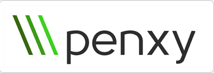 Суть инновации
Penxy – это контент-платформа наполняемая клиентским приложением для мобильных устройств. Мобильное приложение используется докладчиками во время презентации и позволяет переключать слайды на проекторе, транслировать выступление онлайн и записать его в формате голоса наложенного на слайды.
Основные преимущества
Penxy минимизирует барьер для публикации презентации (и другого контента выступлений) синхронизированного с голосом.  Penxy позволяет организовать прямую трансляцию выступления на сайт www.penxy.com. Она и ее запись доступна зрителям прямо из браузера. Использование penxy во время выступления делает ведение презентации удобным: выступающий переключает слайды, получает вопросы от аудитории. Это позволяет выступающему не отвлекаться всегда сохраняя контакт глаз и упорядочивает коммуникацию с аудиторией.
Рынок
По данным Ambient Insight размер глобального рынка электронного контента и сопутствующих ему сервисов составил $32.1 млрд в 2010. Penxy ориентируется глобальный рынок с фокусом продвижения на развитые рынки: США, Евросоюз.
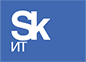 СДН-видео
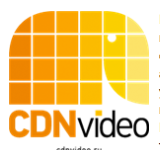 CDNvideo начинает поставки промышленной системы гарантированной доставки видеоконтента в Интернете для телеканалов – TVLight

Решение TVLight предназначено для телеканалов любого размера, в том числе, для небольших и нишевых.
О компани
Компания CDNvideo – ведущий оператор сети доставки контента в России и странах СНГ.
Проект CDNvideo позволяет распространять контент через географически-распределенную сеть, тем самым решая проблему качественной и надежной доставки интернет-видео. В рамках исследований, проведенных компанией CDNvideo был найден алгоритм распределения нагрузки между распределенными серверами, позволяющий распространять интернет-видео в наилучшем качестве максимальному числу интернет-пользователей.
Суть инновации
Платформа TVLight предназначена для гарантированной доставки видеоконтента из видеоархивов контент-провайдера на всевозможные мобильные устройства пользователей, ноутбуки и ПК, ТВ-приставки и телевизоры со встроенной функцией SmartTV.
Рынок
На рынке CDN отсутствуют игроки, которые могут предложить качественные и бюджетные услуги, ориентированные на распространителей видеоконтента.  Потенциальный объем мирового рынка оценивается в $2 млрд.
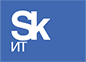 Карбоновая Долина
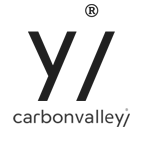 «Карбоновая долина» объявила о старте бета-теста CloudBank
 
C 12 ноября 2013 года доступна публичная бета версия CloudBank, являющегося частью проекта федеративного биобанка Проект 2020, разработчиков «Карбоновой долины»
О компани
КАРБОНОВАЯ ДОЛИНА - разработчик специализированных медицинских ИТ-систем и онлайн сервисов. Мы помогаем решать реальные задачи экосистемы здравоохранения, биотех и фарм-индустрии в следующих областях:
ЭЛЕКТРОННАЯ ИСТОРИЯ ЗДОРОВЬЯ 
БИОМЕДИЦИНСКАЯ ИНФРАСТУКТУРА 
МАССИВЫ ДАННЫХ ДЛЯ БИО-ФАРМ R&D
Суть инновации
Целью Проекта 2020 является создание био-информационной  системы для сбора и анализа больших объёмов информации из разных областей здравоохранения, с целью ускоренной разработки новых лекарств и улучшения продолжительности и качества жизни населения.
Рынок
Мировой рынок информационных технологий в области здравоохранения, по прогнозам, превысит оценку в $ 24 миллиарда к 2015 году с показателем среднегодового темпа роста в 11%.
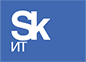 ВижнЛабс
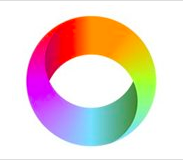 VisionLabs взяла первое место в конкурсе стартапов SAP Labs

Презентация технологии обработки изображений и быстрого анализа огромных объемов видео-контента VisionLabs, вместе с описанием планов и представлением команды проекта, весьма впечатлили компетентное жюри.
О компани
ВижнЛабс ведет научно-исследовательскую деятельность в области компьютерного зрения, анализа данных и робототехники. В рамках проекта в Сколково ведется разработка интеллектуальных аппаратно-программных комплексов распознавания и анализа видеоинформации.
Суть инновации
Продукт Проекта – интеллектуальная камера – компактное многофункциональное устройство со встроенными уникальными алгоритмами компьютерного зрения для решения широкого круга задач бизнеса. Также может быть платформой для построения эффективных систем видеоаналитики в области безопасности, машинного зрения, беспилотных транспортных средств и робототехники. Алгоритмы, превосходящие существующие; адаптивны и не требуют сложной настройки.
Рынок
Основные потребители Продукта - малый и средний бизнес, банки, сетевые ретейлеры, транспортные узлы.  Тенденции рынка показывают рост использования видеоаналитики более чем на 35% в год.
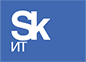 Карбоновая Долина
Appercode получил 2,5 млн рублей

Проект Appercode стал победителем федерального конкурса «Бизнес инновационных технологий». Авторы проекты получили денежную премию и стали обладателями звания лучшего стартапа России по версии организаторов конкурса.
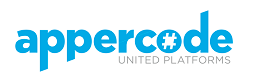 Суть инновации
Appercode — платформа для разработки мобильных приложений, позволяющая сократить сроки и стоимость разработки в 3-5 раз. В отличие от конструкторов приложений, проект ориентирован на разработчиков и системных интеграторов и упрощает создание профессиональных мобильных приложений для iPhone, iPad, Android, Windows Phone, Windows 8.
Основные преимущества
Основные принципы и элементы управления спроектированы таким образом, чтобы разработчик, знакомый с .NET/С# и Windows Phone, смог с легкостью создать интерфейс приложения для других поддерживаемых платформ. В составе фреймворка находятся как базовые элементы: кнопка, картинка, текст и т.д., так и элементы более высокого уровня: выдвигаемое меню, экран с табами и другие. Количество элементов увеличивается в процессе развития проекта.

В платформу Appercode портируются все (ключевые) контролы Windows Phone, таким образом, использование Appercode не ограничивает функционал приложений, которые могут быть созданы с ее помощью.